শুভেচ্ছা
ফরিদুল ইসলামসহকারি শিক্ষকবেতুড়া সরকারি প্রাথমিক বিদ্যালয়বিরল, দিনাজপুর।
শ্রেনিঃতৃতীয়
বিষয়ঃ আমার বাংলা বই 
পাঠঃপাখিদেরকথা
পাঠ্যংশঃআমাদের চেনা-------দুটি হলুদ।
শিখনফল
শোনাঃ ৩.৩.১ পাখির বর্ণনা শুনে বুঝতে পারবে। 
বলাঃ২.৬.১ পরিচিত পাখি সম্পর্কে বলতে পারবে।
পড়াঃ২.৬.১ পরিচিত পাখি সম্পর্কে পড়তে পারবে।
      ২.৬.২ পাখির বর্ণনা এবং সংশ্লিষ্ট প্রশ্ন করতে ও উত্তর দিতে পারবে।                                 
লেখাঃ২.৪.১ পরিচিত পাখি সম্পর্কে লিখতে পারবে। 
       ২.৪.২ পরিচিত পাখি সম্পর্কে প্রশ্নের উত্তর লিখতে পারবে।
পাখিদের কথা
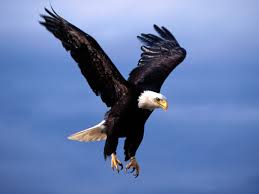 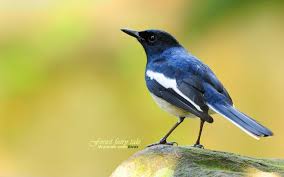 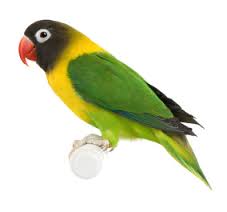 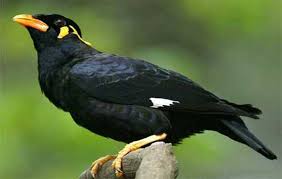 ময়না
ঈগল
দোয়েল
টিয়া
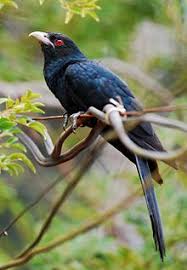 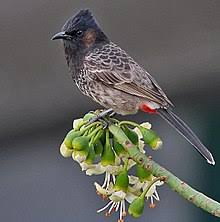 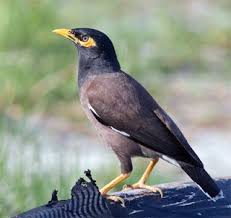 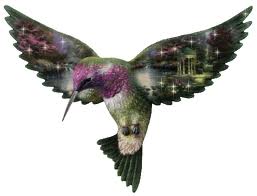 বুলবুলি
কোকিল
মাছরাঙ্গা
শালিক
কোকিল
এদের রঙ কালো তবে কালোর উপরে উজ্জ্বল নীল রঙের পোঁচ  দেওয়া।
ঠোঁট সবুজ ওবাঁকানো।
চোখের রঙ টকটকে লাল।
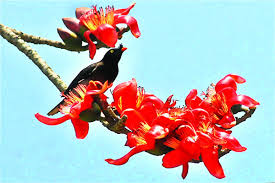 এদের লেজ লম্বা।
এরা বসন্তকালে ডাকে।
ময়না
এদের  রঙ কালো।
এদের চোখের নিচে এবং মাথার পেছনে হলুদ রঙ আছে।
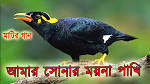 ঠোঁট কমলা ও লালে মেশানো।
পা দুটি হলুদ।
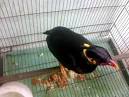 এরা পাখির ডাক ও মানুষের কথা নকল করতে পারে।
শিক্ষকের পাঠ
শিক্ষার্থীর পাঠ
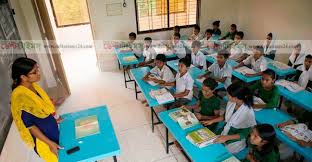 নতুন শব্দ ও অর্থ শিখি
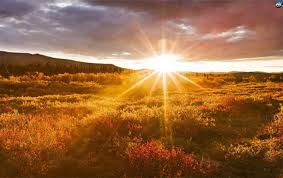 উজ্জ্বল
আলোকিত
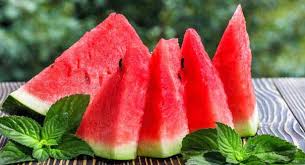 টকটকে
গাঢ়
অবিকল
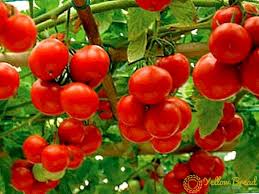 একই রকম
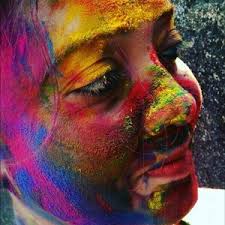 পোঁচ
মাখানো
দলীয় কাজ
কোকিল পাখি সম্পর্কে লিখ।
লাল ও নীল দল
ময়না পাখির বৈশিষ্ট লিখ।
সবুজ ও হলুদ দল
মূল্যায়ন
১।  পাঁচটি পাখির নাম লিখ।
২।  কোকিল কখন ডাকে?
ধন্যবাদ